CRISIS IS A CATALYST FOR CHANGE
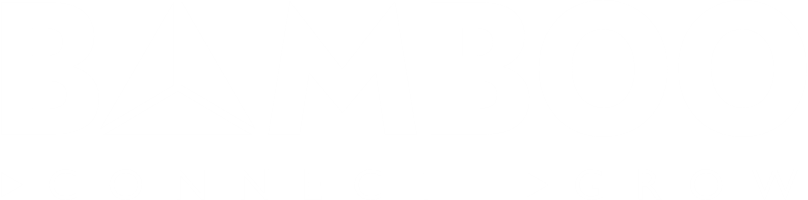 Tracking – Data dashboards, machine learning, data from smartphones and wearables
Screening – Artificial intelligence, thermal cameras, apps, web-based toolkits
Technology collaboration like never before - Google, Facebook, Amazon, Microsoft, IBM and Twitter came together.
Contact tracing – GPS, mobile apps, wearables.
Quarantine and self-isolation – Artificial intelligence, cameras, digital recorders, GPS, apps, QR codes
Clinical management – Artificial intelligence for diagnostics, machine learning, virtual care, telemedicine platforms
Treatment development - Using supercomputers to assist in analysis
Delivery of supplies - Autonomous vehicles and robots being used to deliver medical supplies to hospitals and food to those quarantined at home
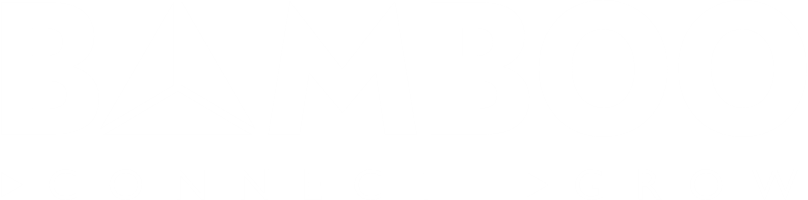 ‘LOCKED DOWN’ AND LOADED
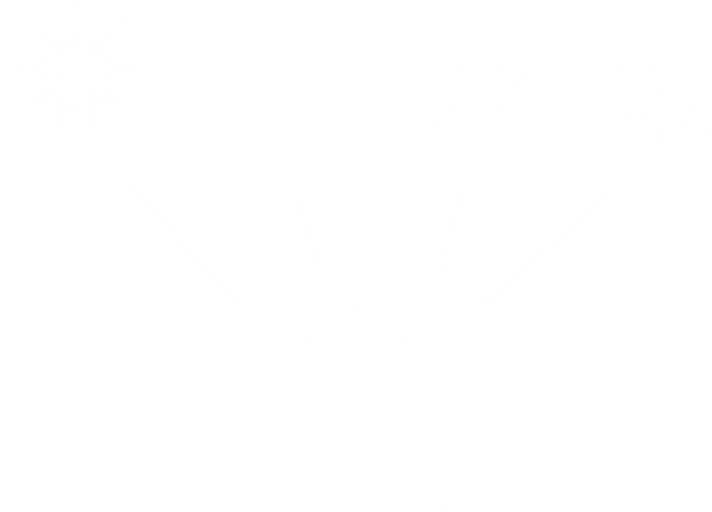 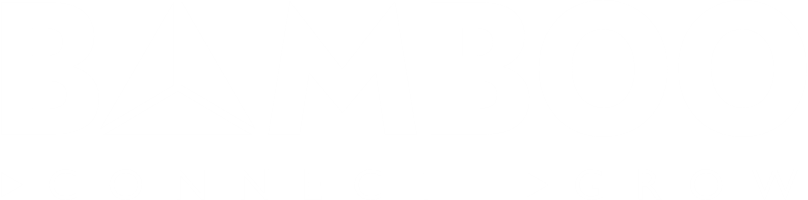 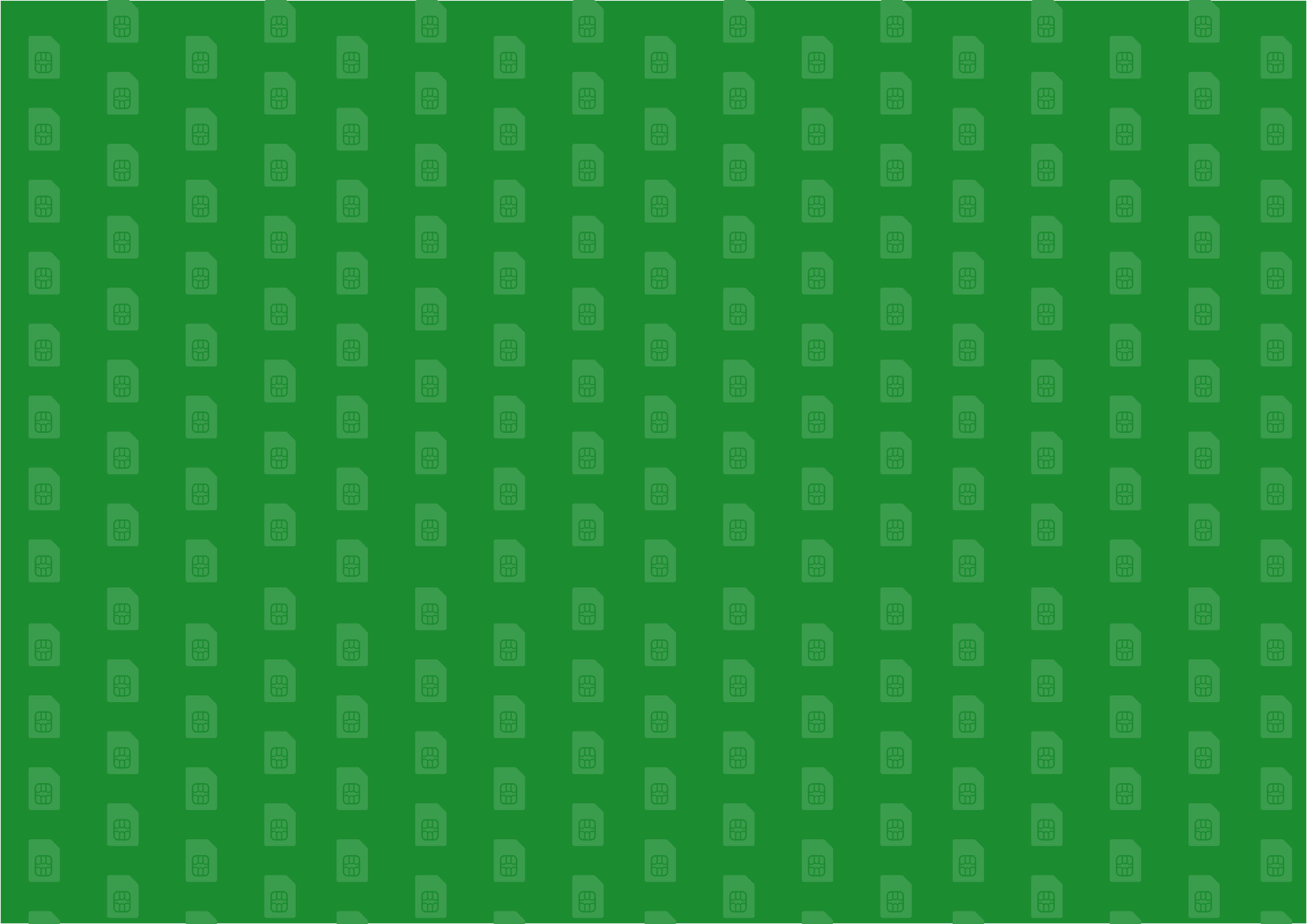 2500 connections for COVID recovery units
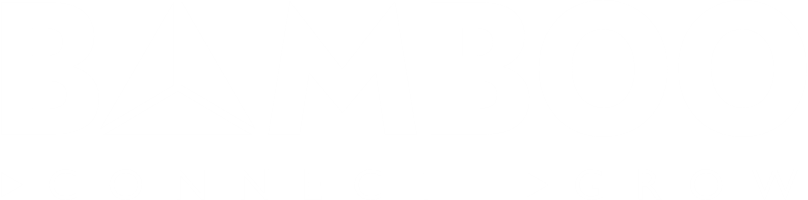 175 days working from home
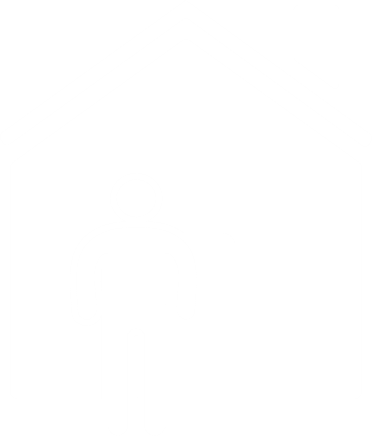 50 handwritten personal cards to group staff
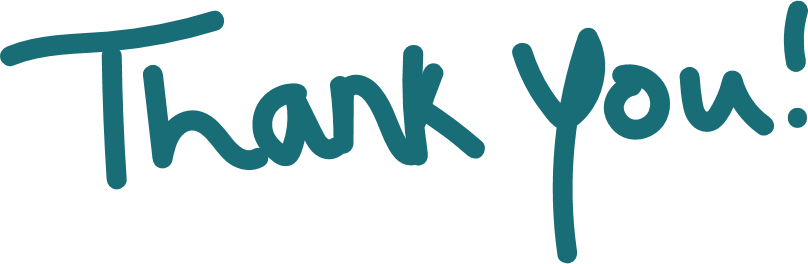 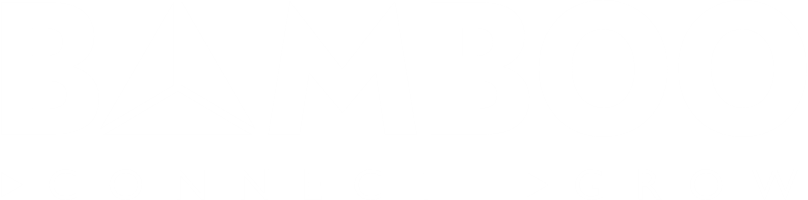 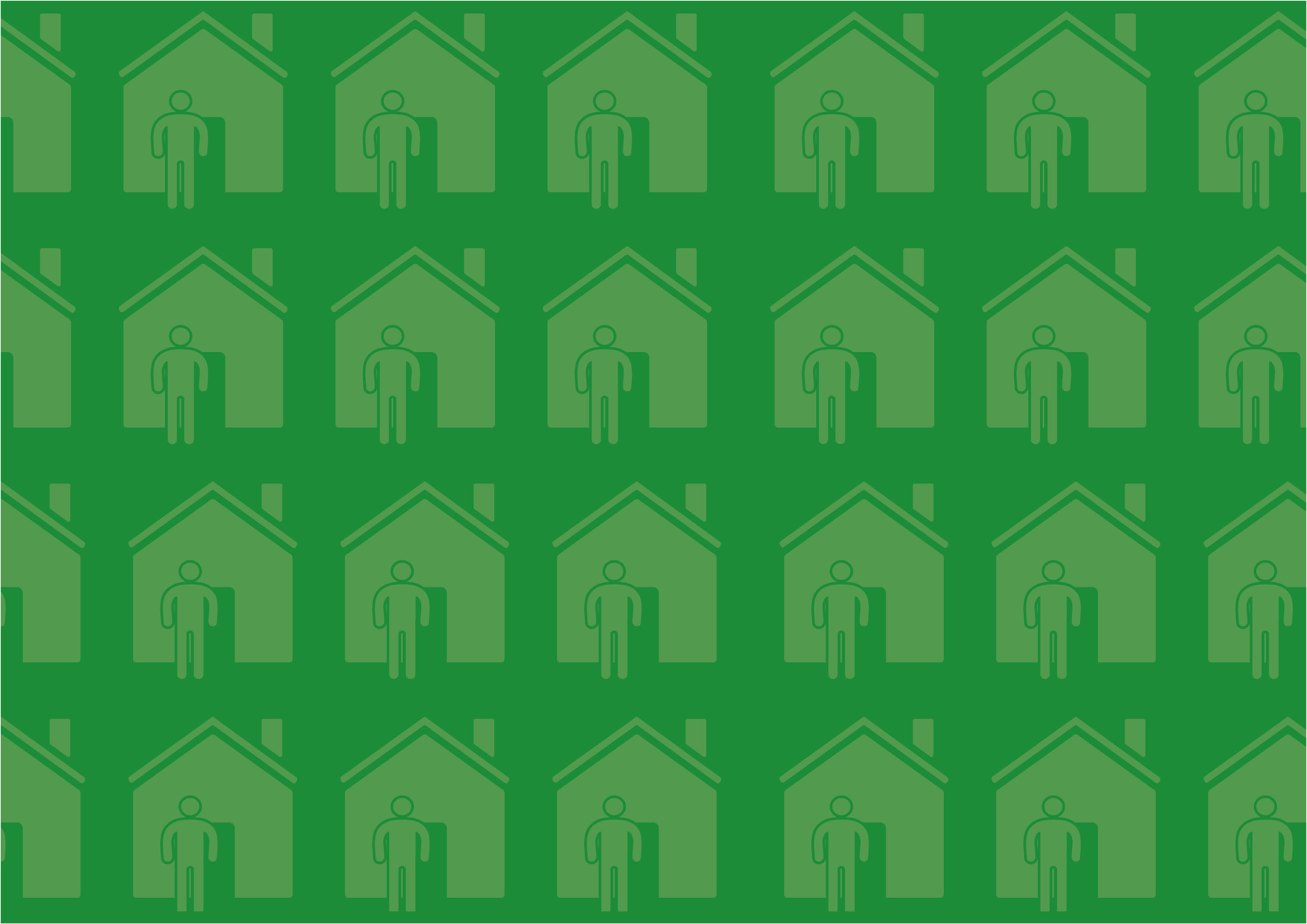 40 extra days working from home entitlement on top of lockdown
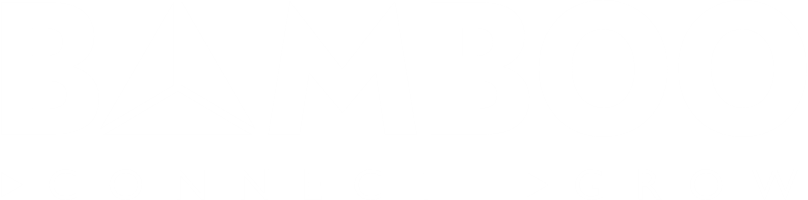 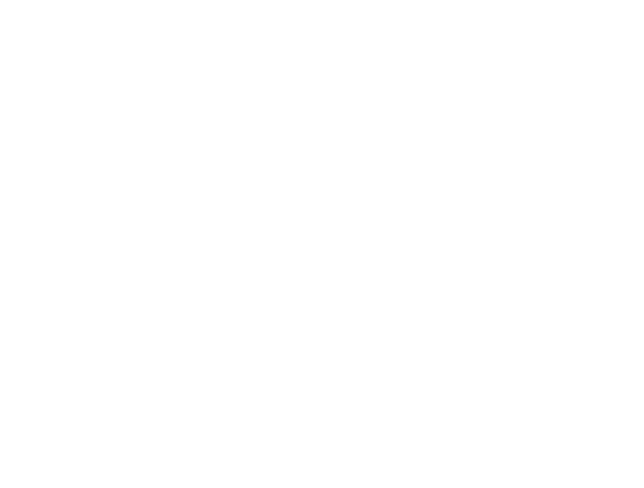 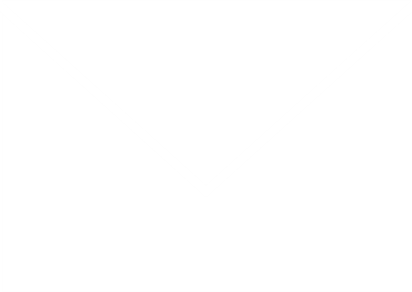 30 online group company catch ups
25 email group updates to teams during lockdown
8 personal communications to customers, including cyber awareness updates
9 virtual workshops
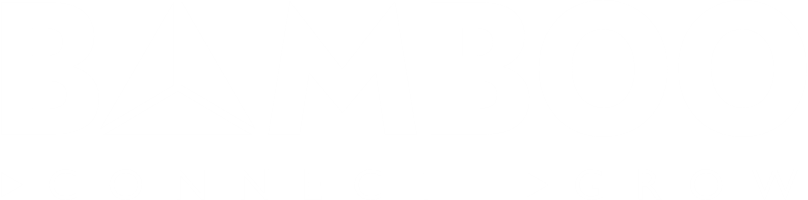 3 video recording group updates
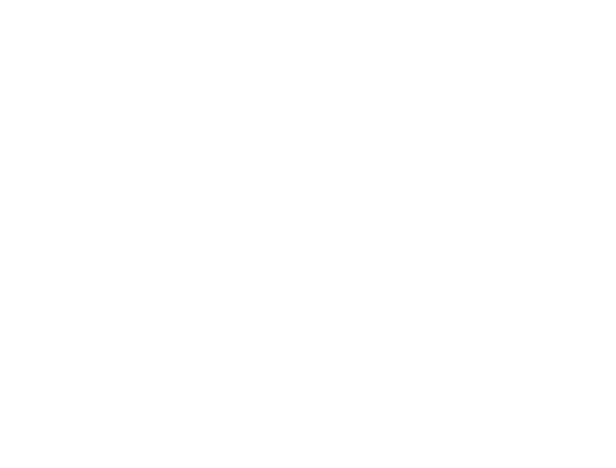 1 group wide video Ping Pong
1 fancy dress group company meeting
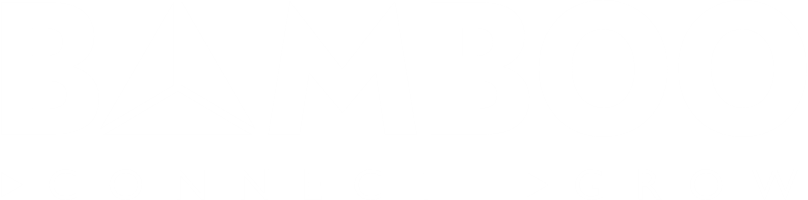 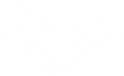 2 new supply chain partnerships
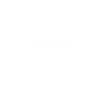 1 staff engagement survey
1 customer survey
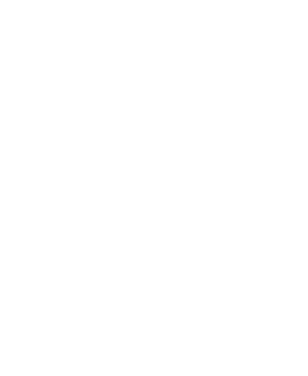 1 compliance portal built
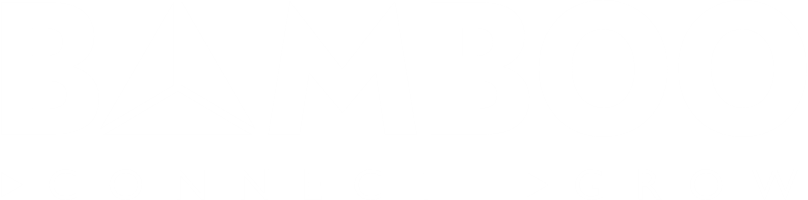 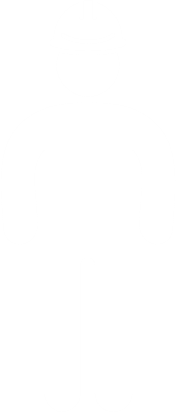 1 office fit out
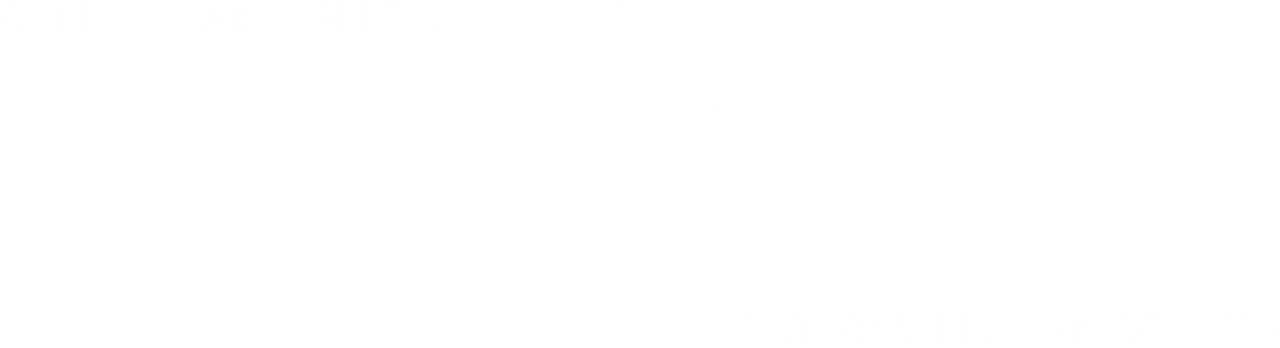 1 relocation
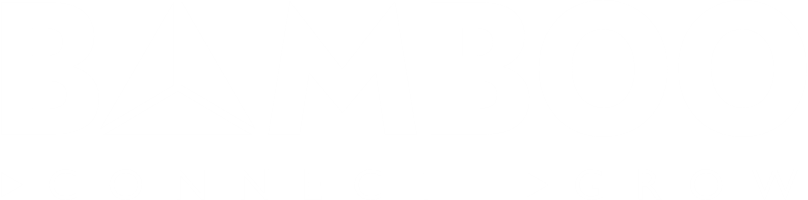 RESTRUCTURE
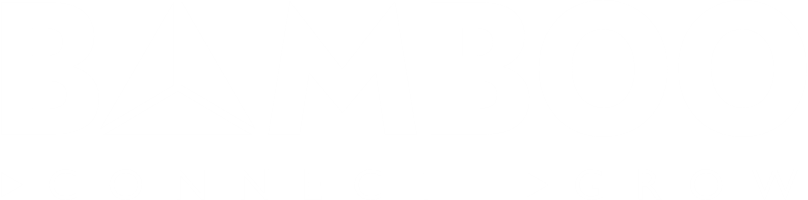 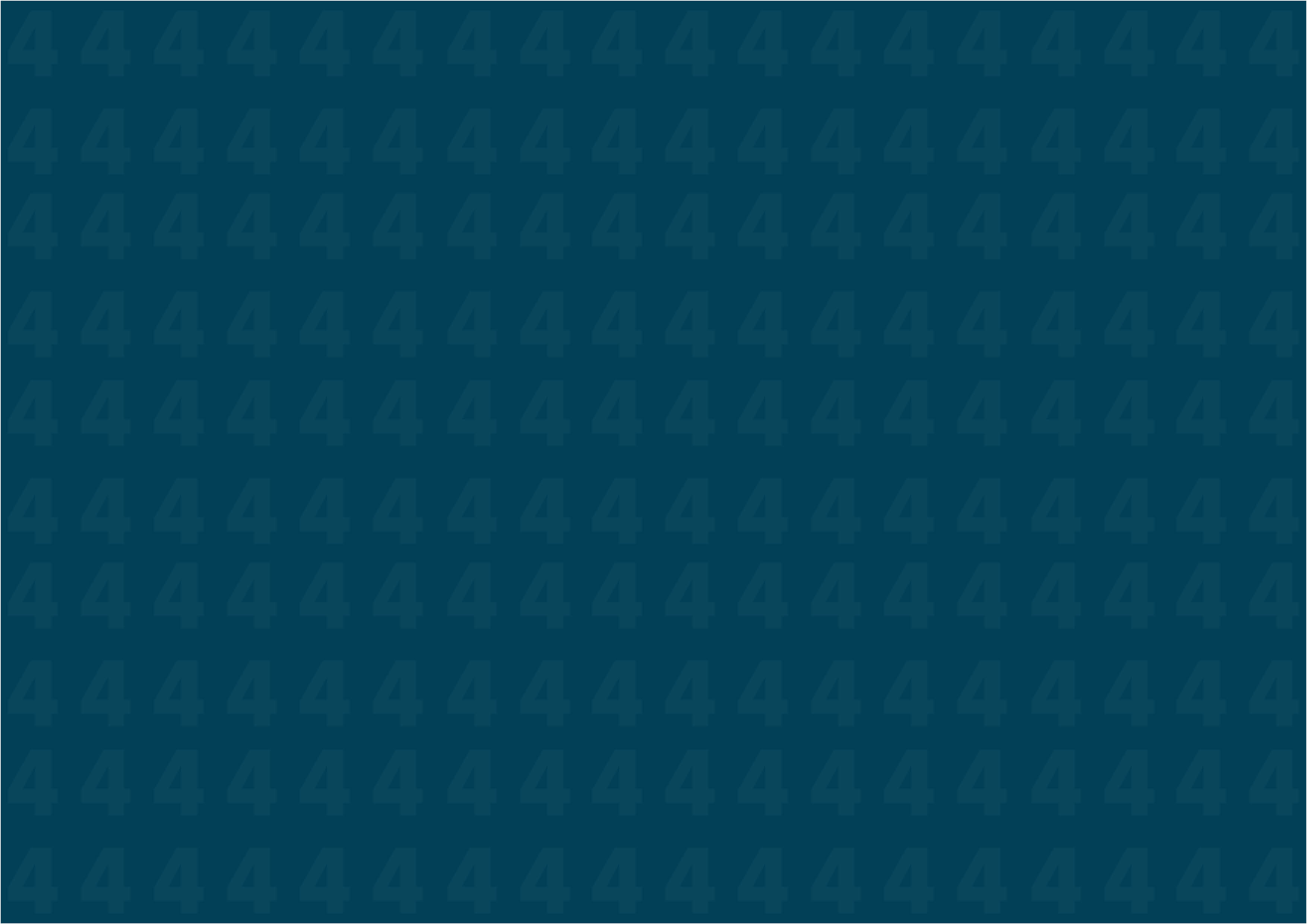 4 new products onboarded
4 new sales agents
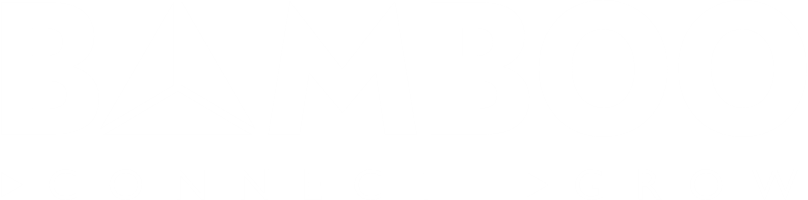 3 technology workshops
1 Horizon scanning session
1 Training Needs Analysis
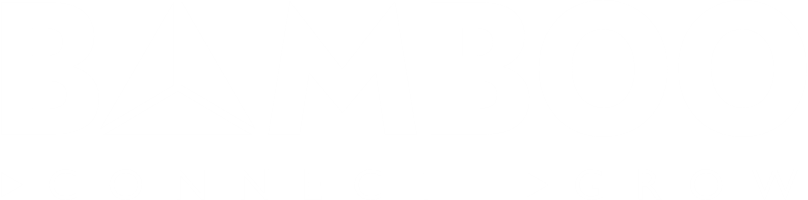 1 Business Impact Assessment – review and adapt
1 high profile trial of thermal screening
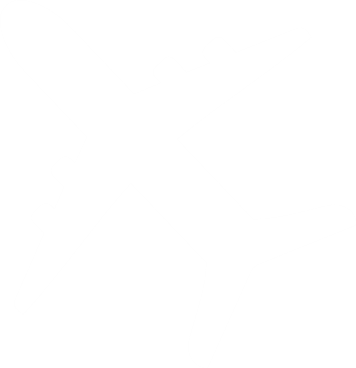 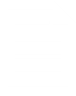 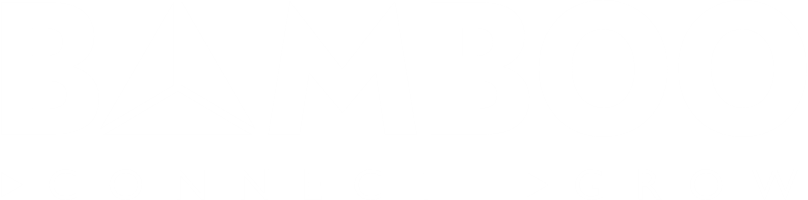 REBOOT WITH RESILIENCE
SMT Business Impact Analysis
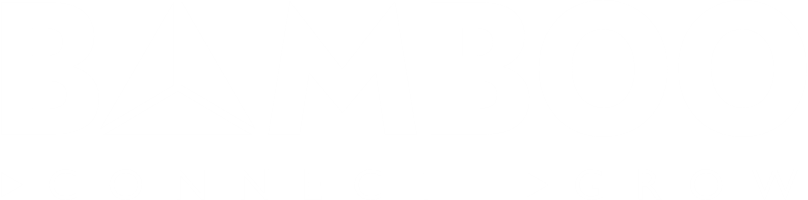 Digital and connectivity failover
Virtual working environments
WFA - Robust connectivity and capacity
Home/office worker hardware and software
Drone technology
Thermal screening, track and trace
UAV Hygiene technologies
Asset tracking
Threat intelligence and risk mitigation
Digital transformation & Industry 4.0 – Robotic process automation, artificial intelligence, machine learning
Virtual reality, augmented reality – at a distance technologies
Performance management and compliance at a distance
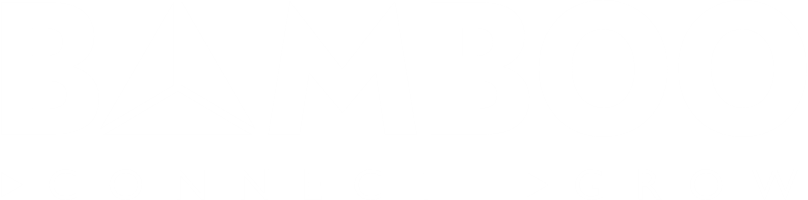